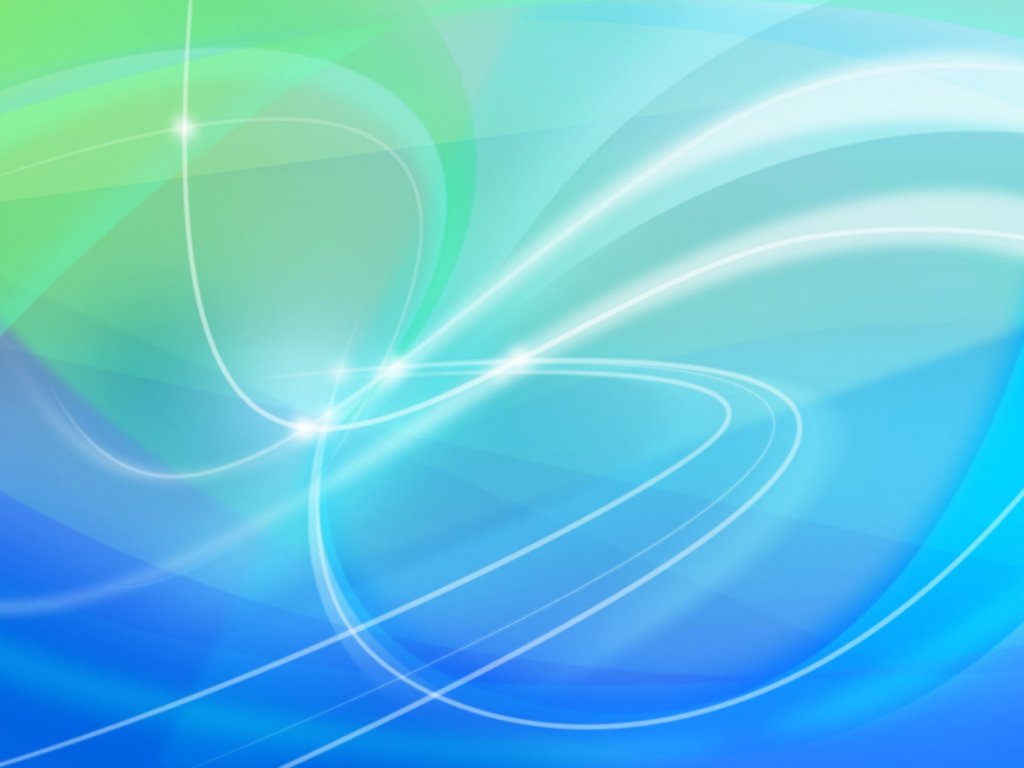 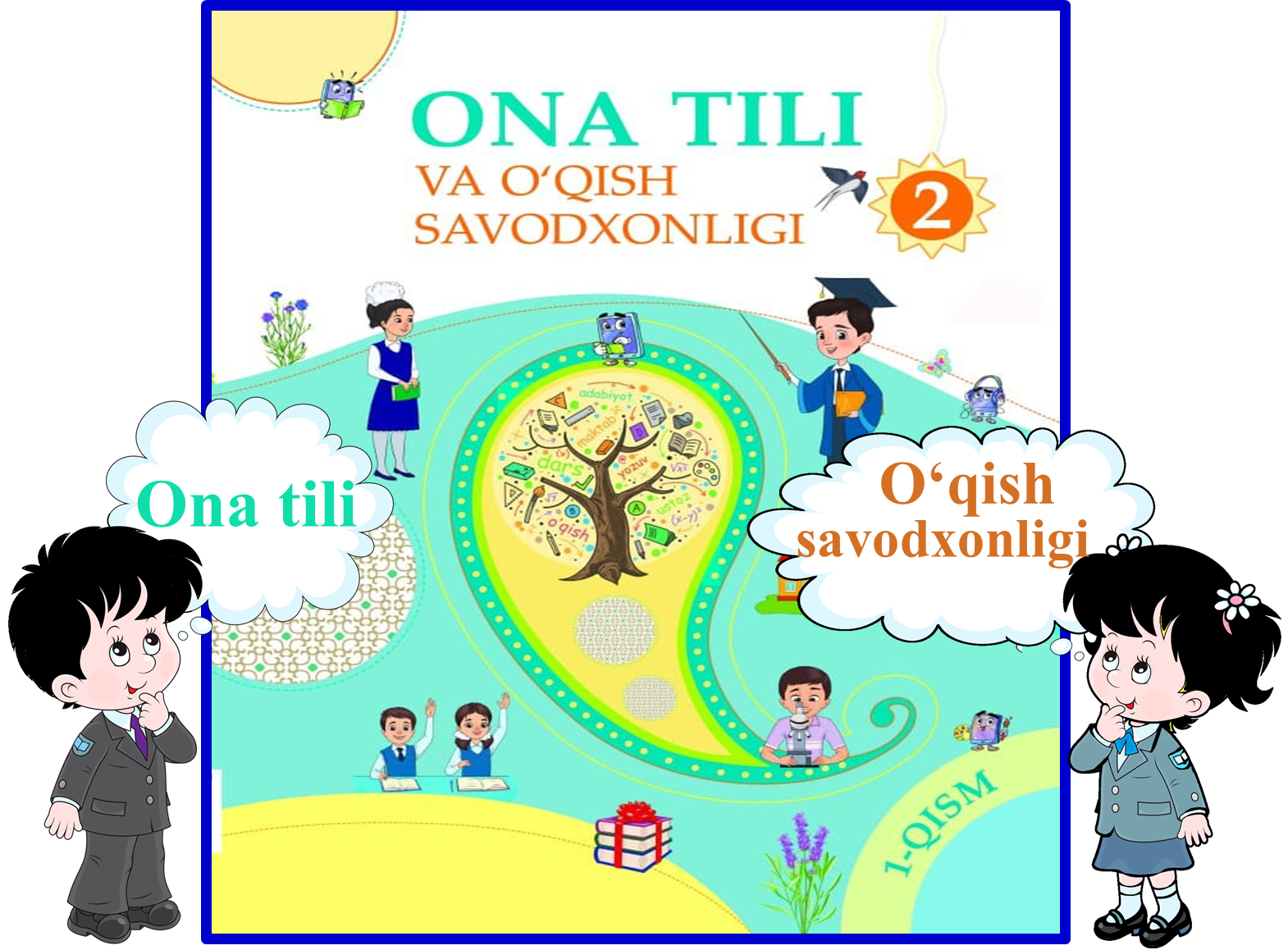 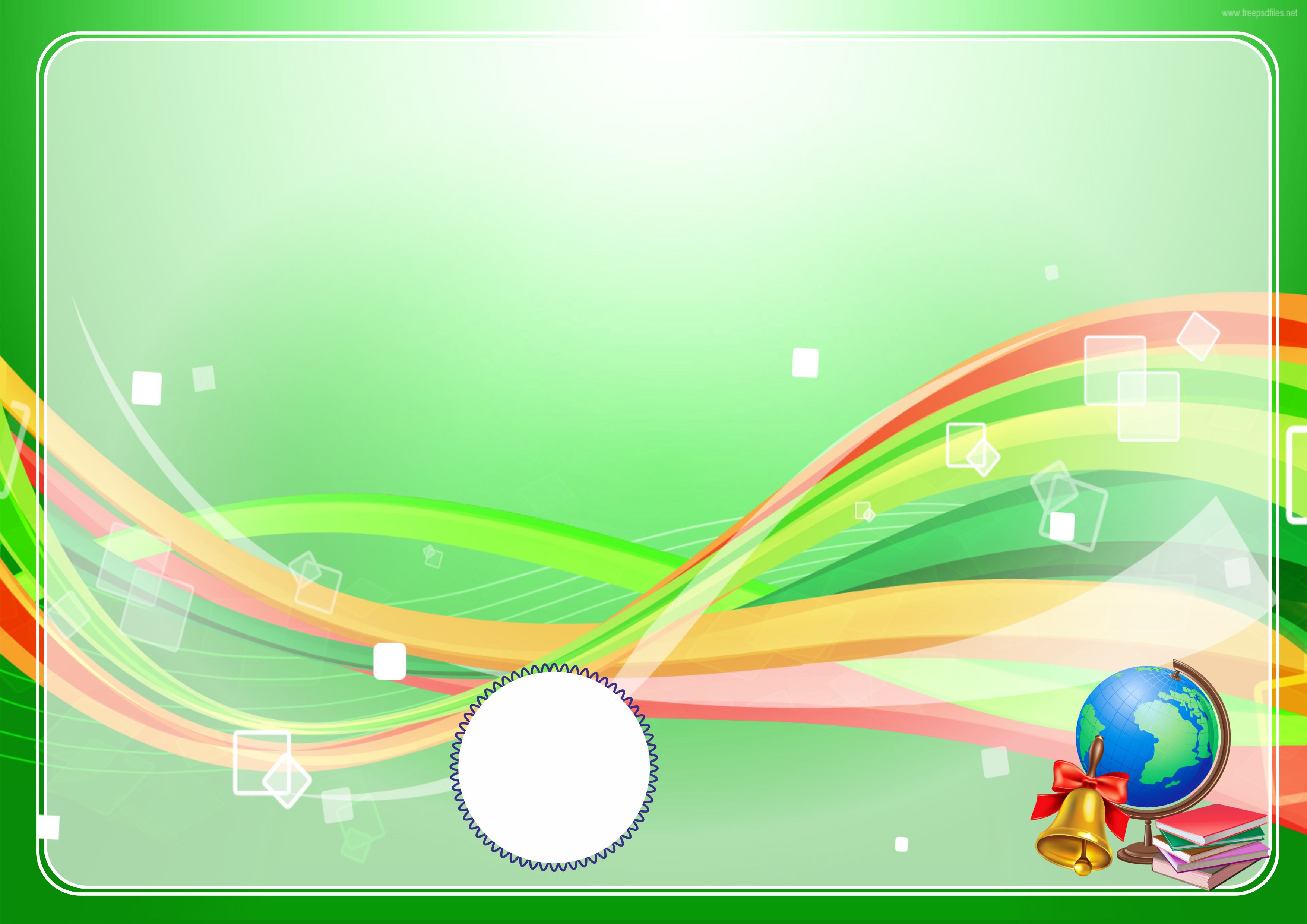 8-bo‘lim: 
SO‘ZNI TOPIB ISHLATING
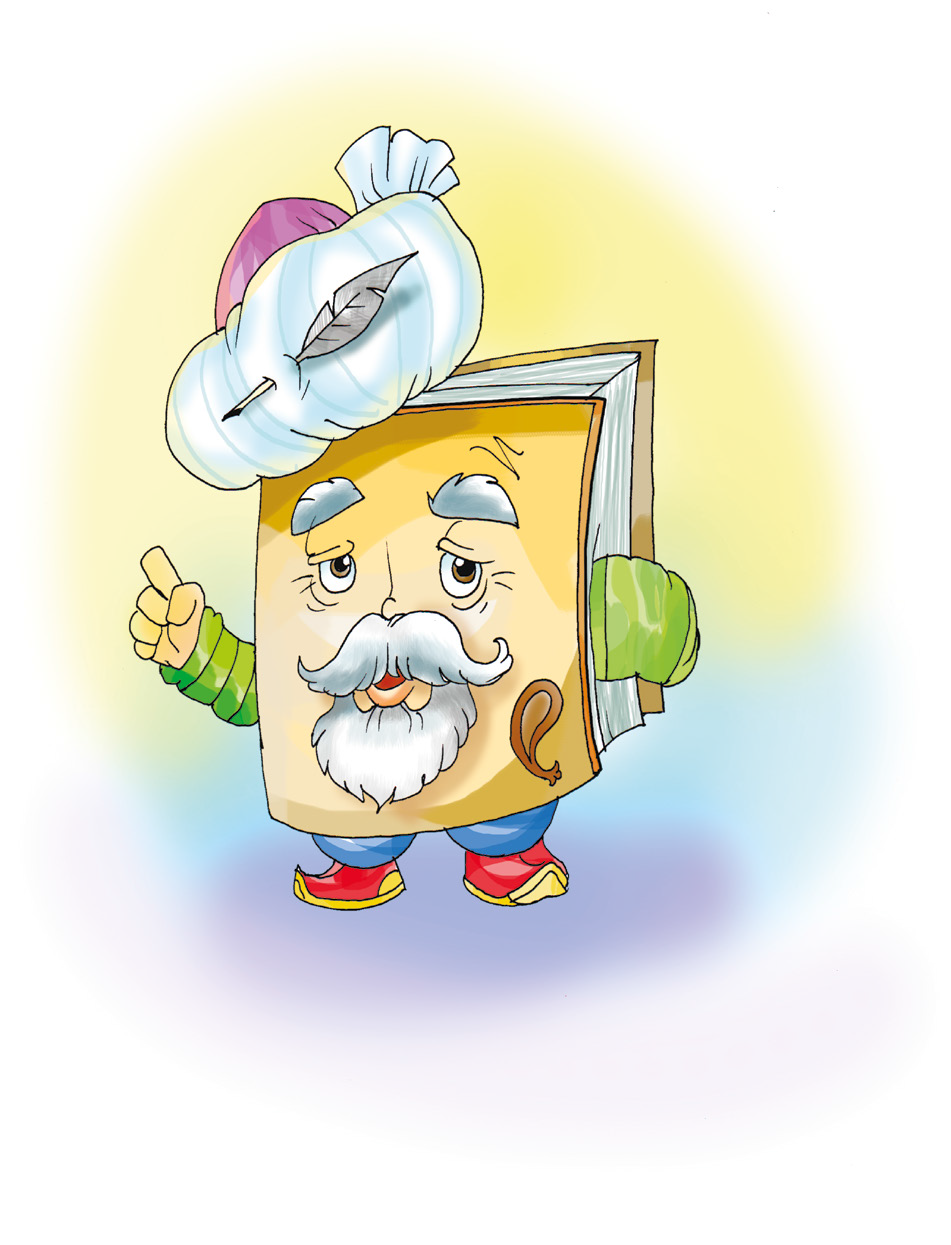 Mavzu: Yaxshilik ortidan yaxshilik keladi 
(ertakni tinglang!)
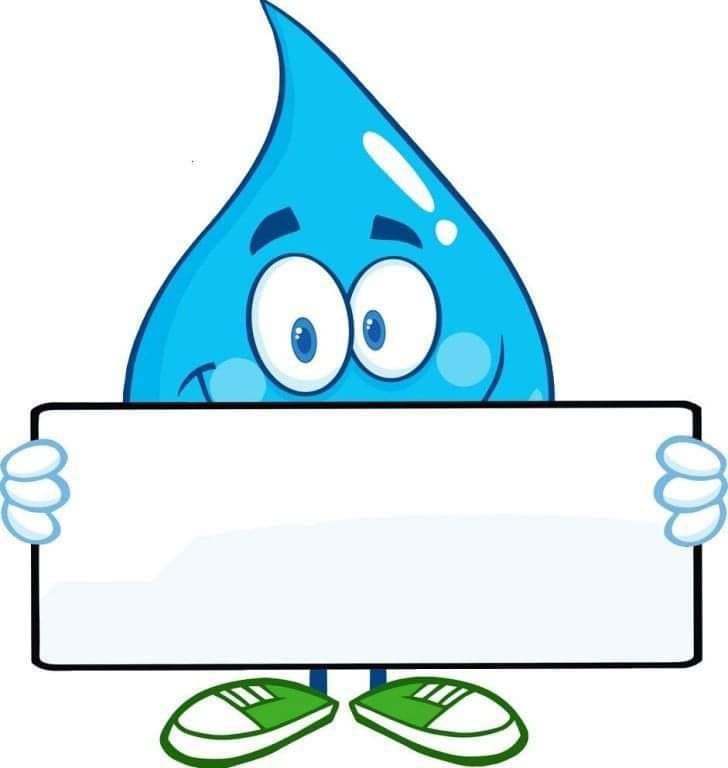 166-dars
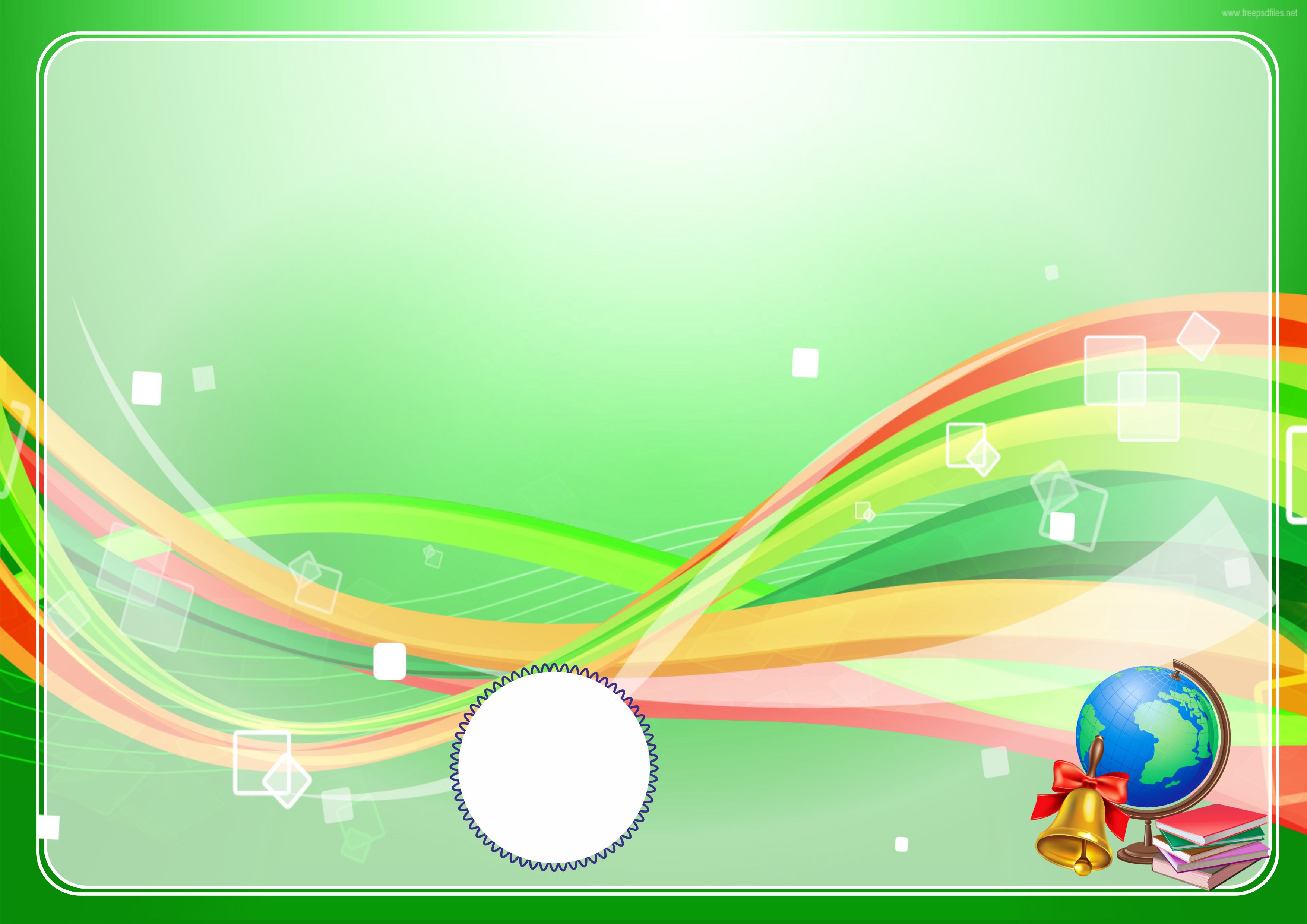 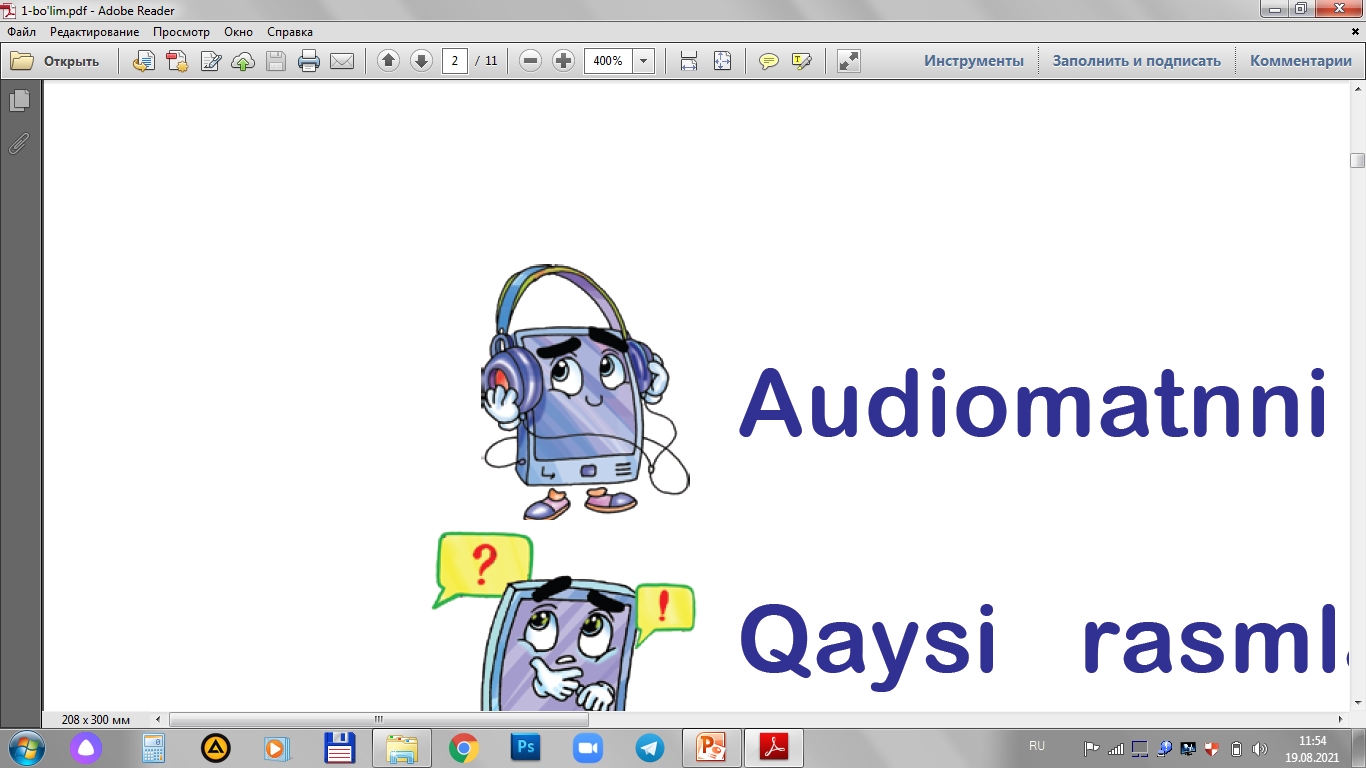 Mavzu: Yaxshilik ortidan yaxshilik keladi 
(ertakni tinglang!)
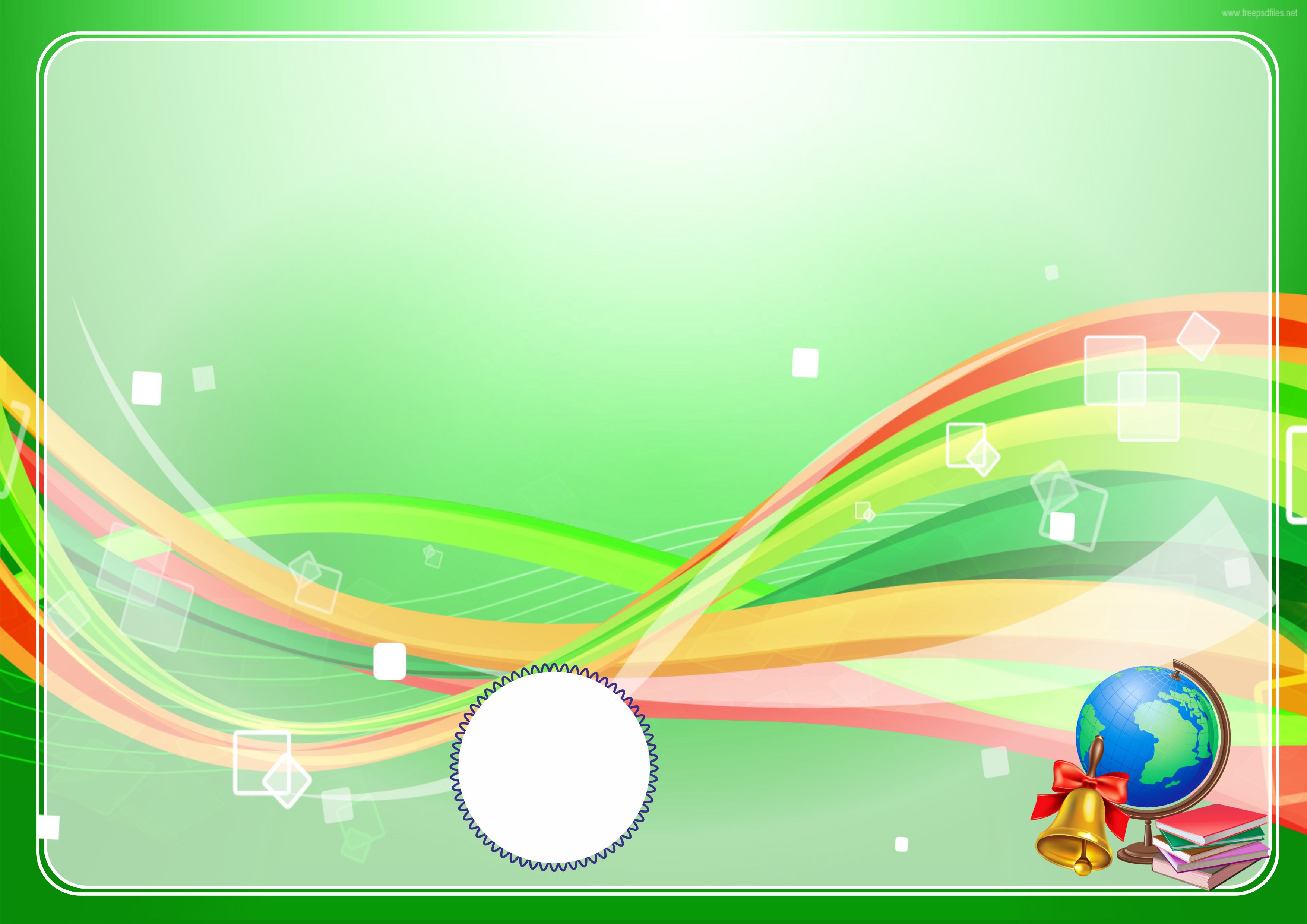 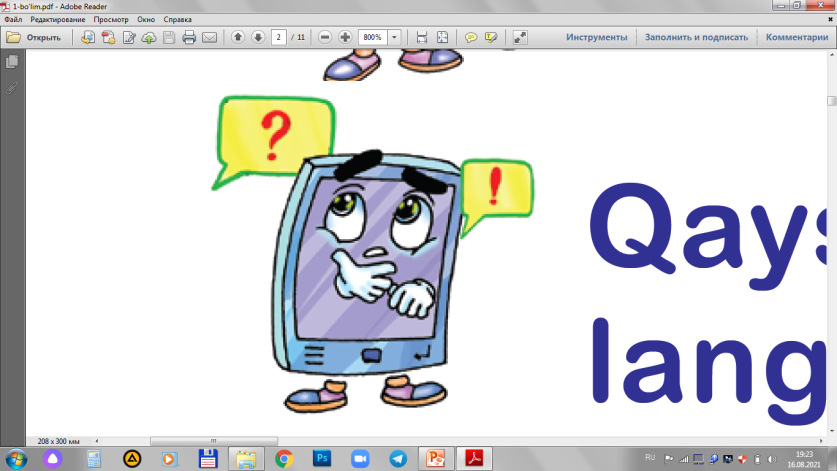 Savollarga javob bering.
1
Xorazm yurtida qanday tanlov o‘tkazishibdi?
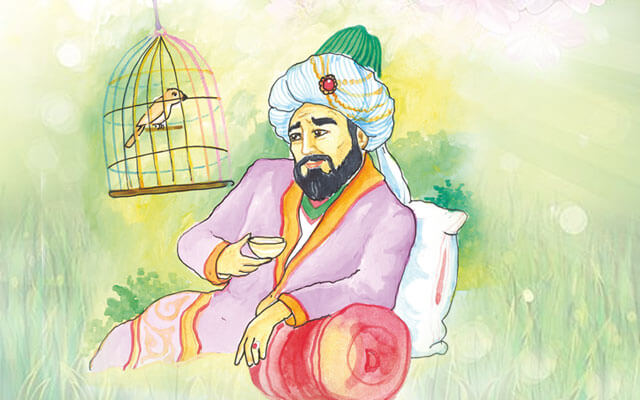 Xorazm yurtida
 “Eng chiroyli so‘z aytish” tanlovi o‘tkazishibdi.
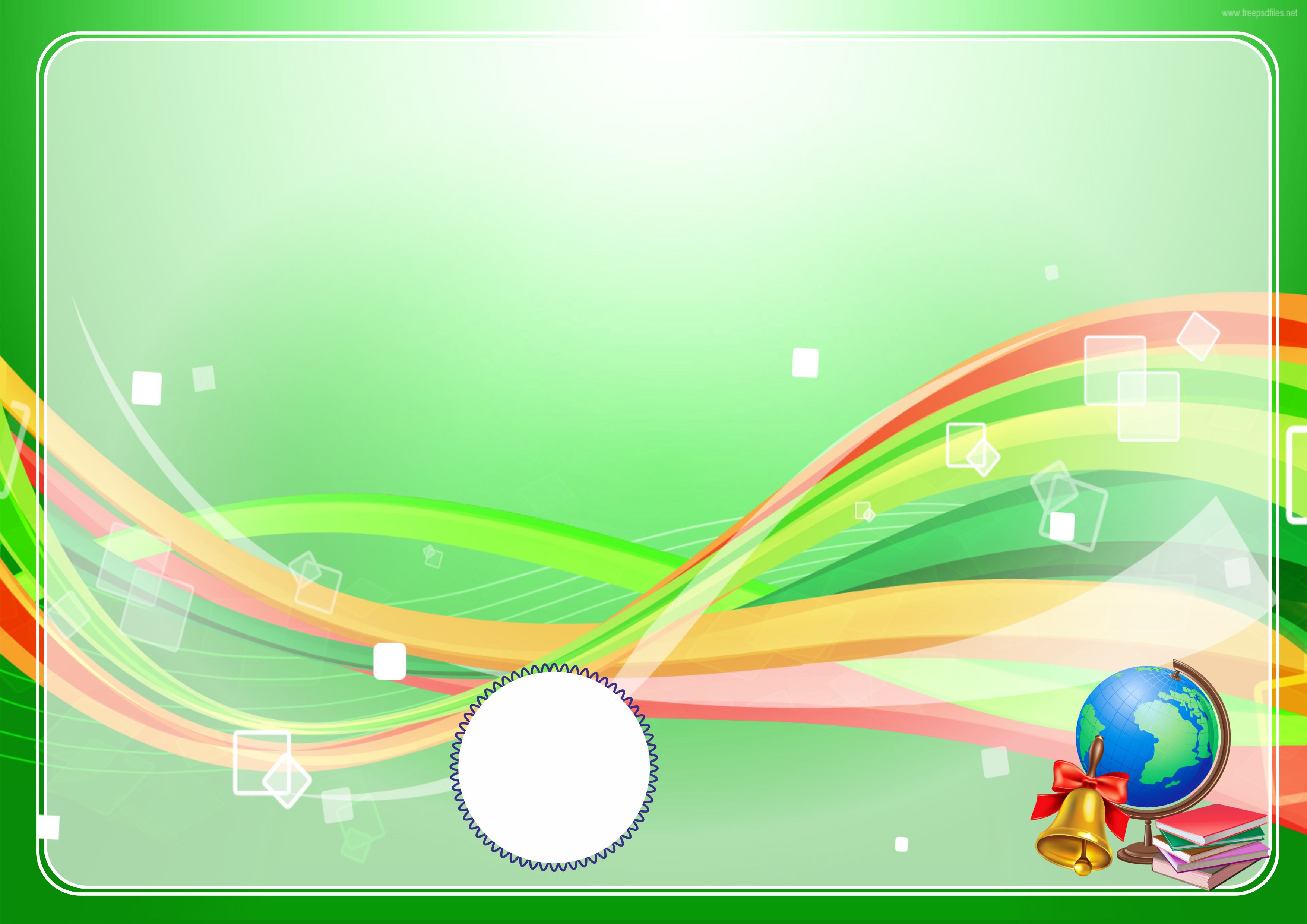 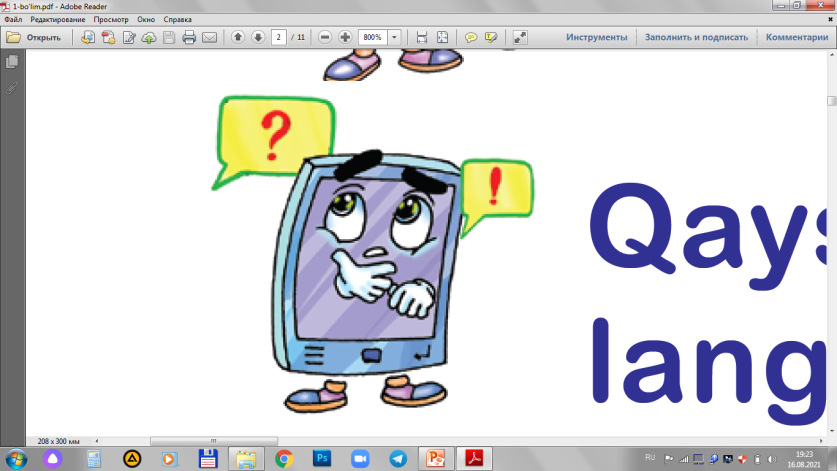 Savollarga javob bering.
Dehqon yigit nima uchun tanlovda qatnashishni istabdi?
2
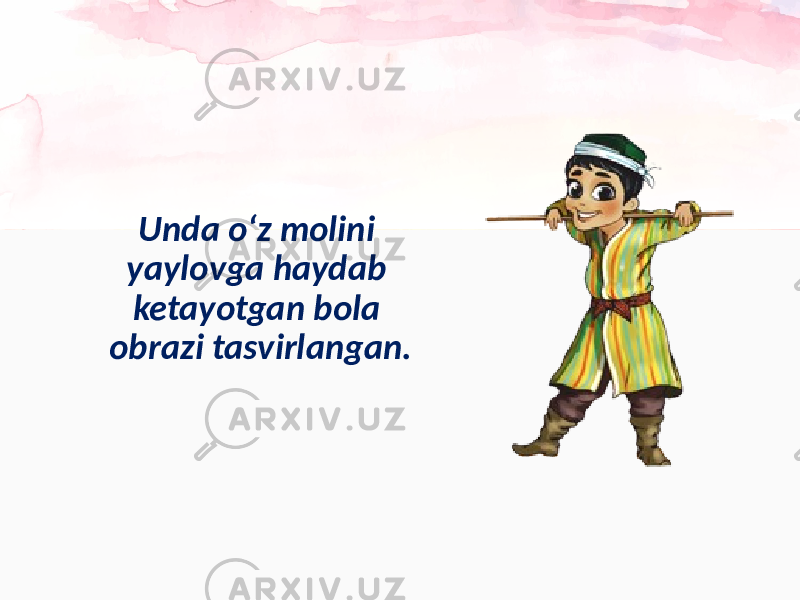 Dehqon yigit tanlovda qatnashib yutsa, 
qo‘sh ho‘kiz 
so‘rashni istabdi
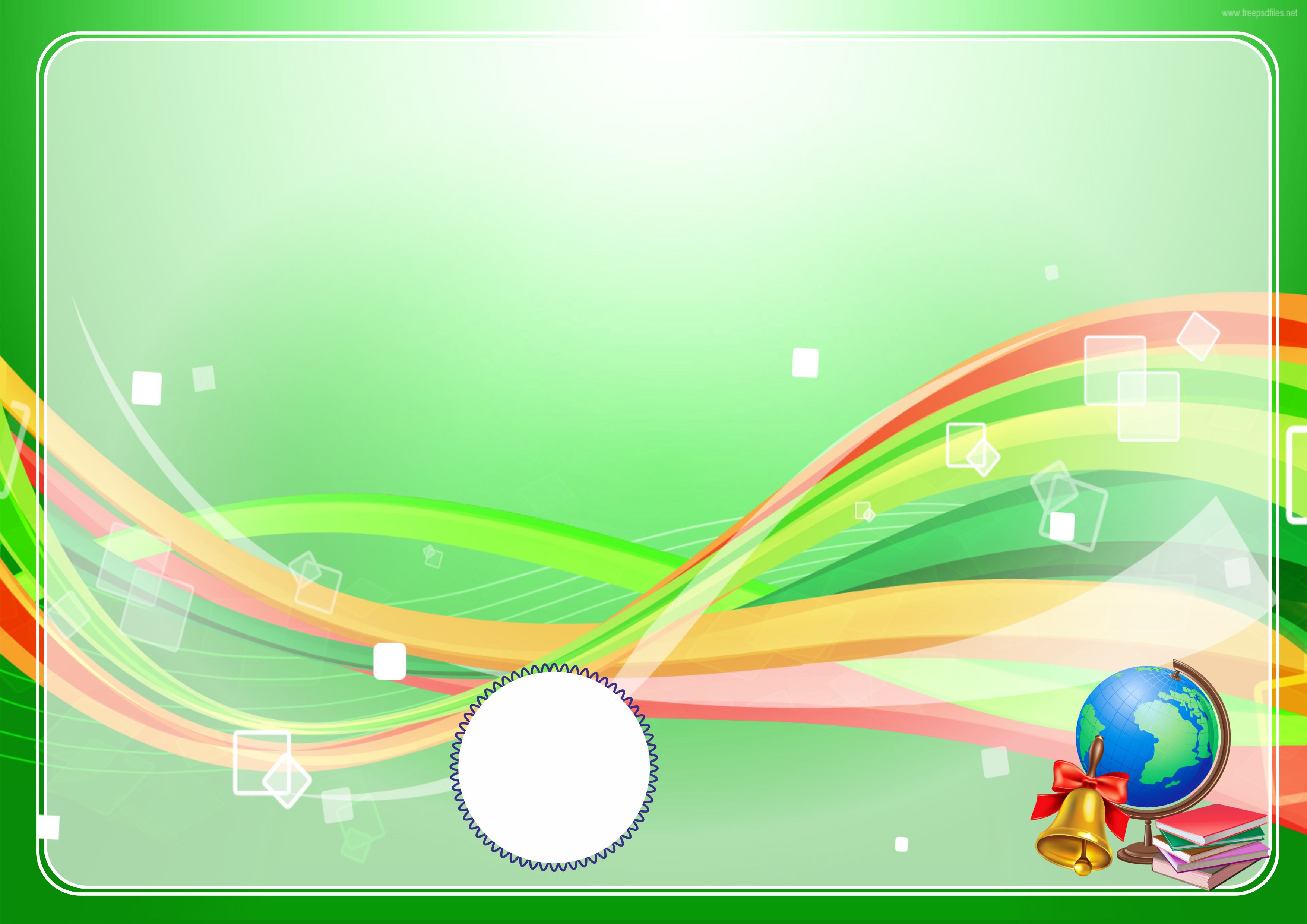 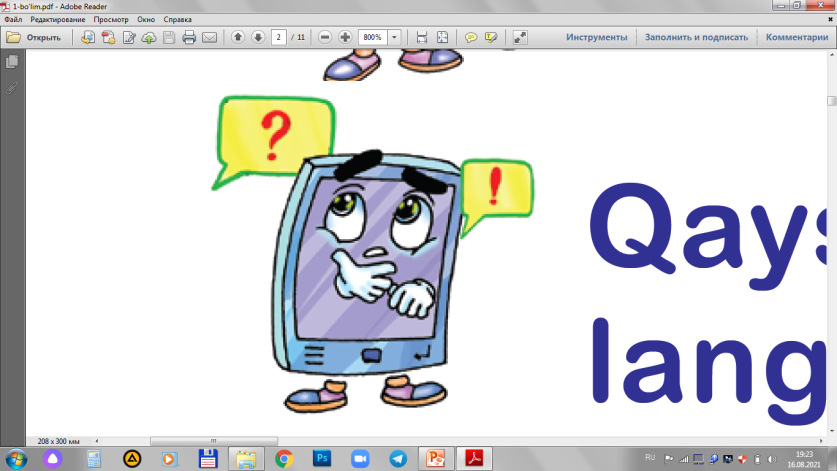 Savollarga javob bering.
Nima deb o‘ylaysiz, dehqon yigit nima uchun uy, 
oziq-ovqat, kiyim-kechak yoki ot-arava emas, 
aynan qo‘sh ho‘kiz olishni niyat qildi?
3
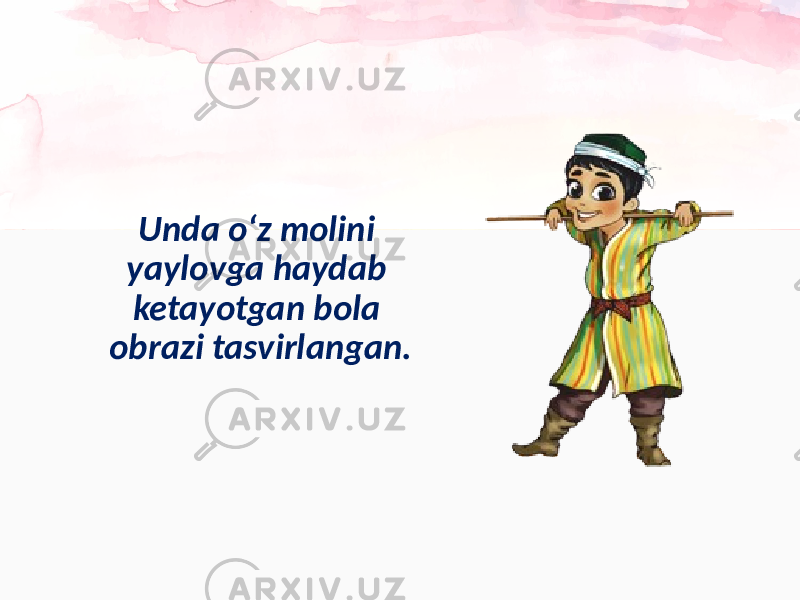 Siz nima so‘ragan bo‘lardingiz?
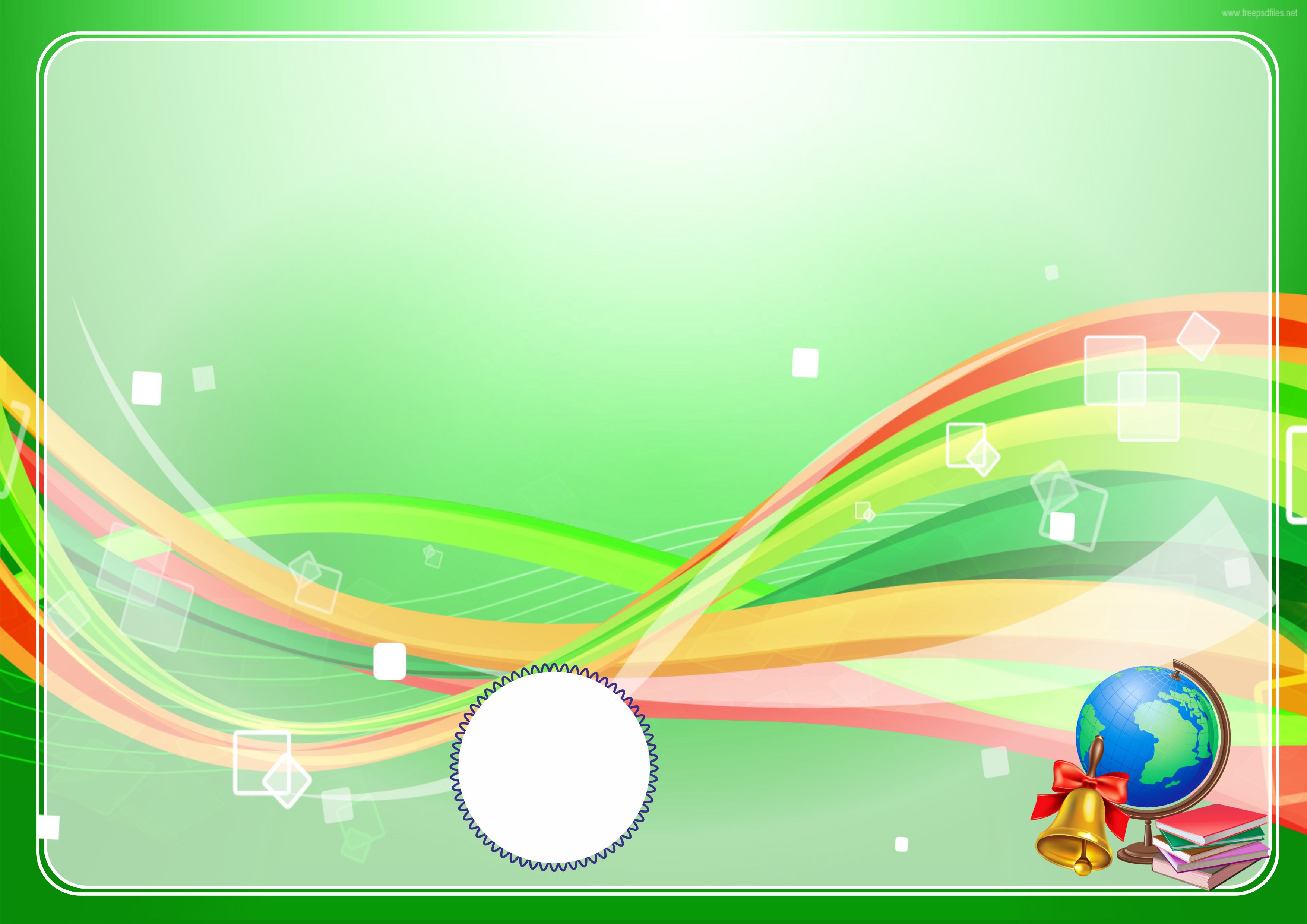 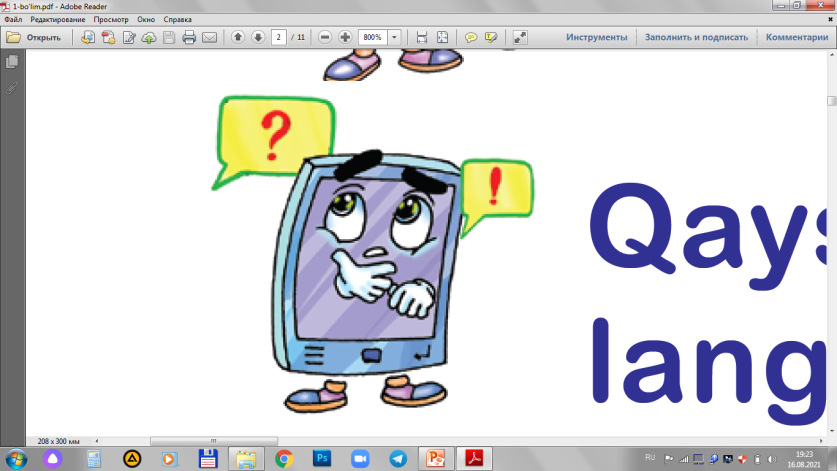 Savollarga javob bering.
Yomonlik haqida aytilgan gap bilan yaxshilik haqida
aytilgan gapning mazmuni bitta edimi?
4
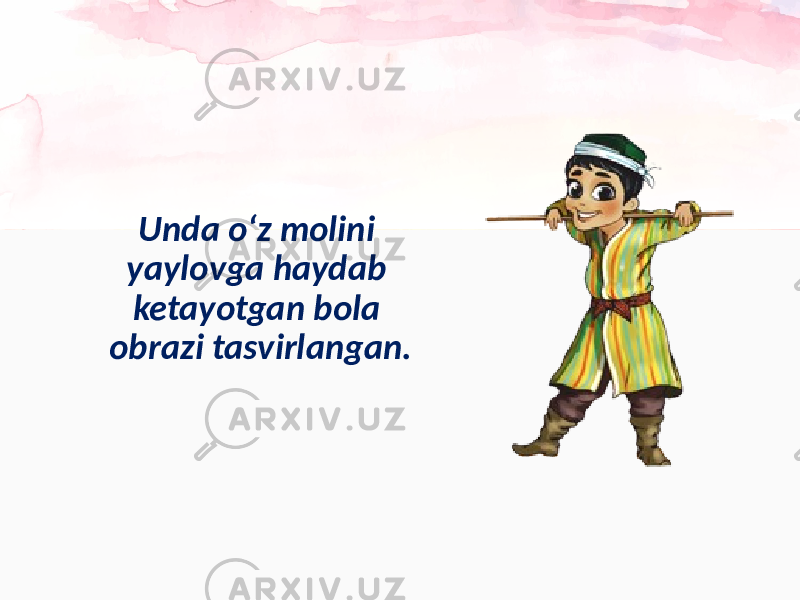 Sizningcha qanday?
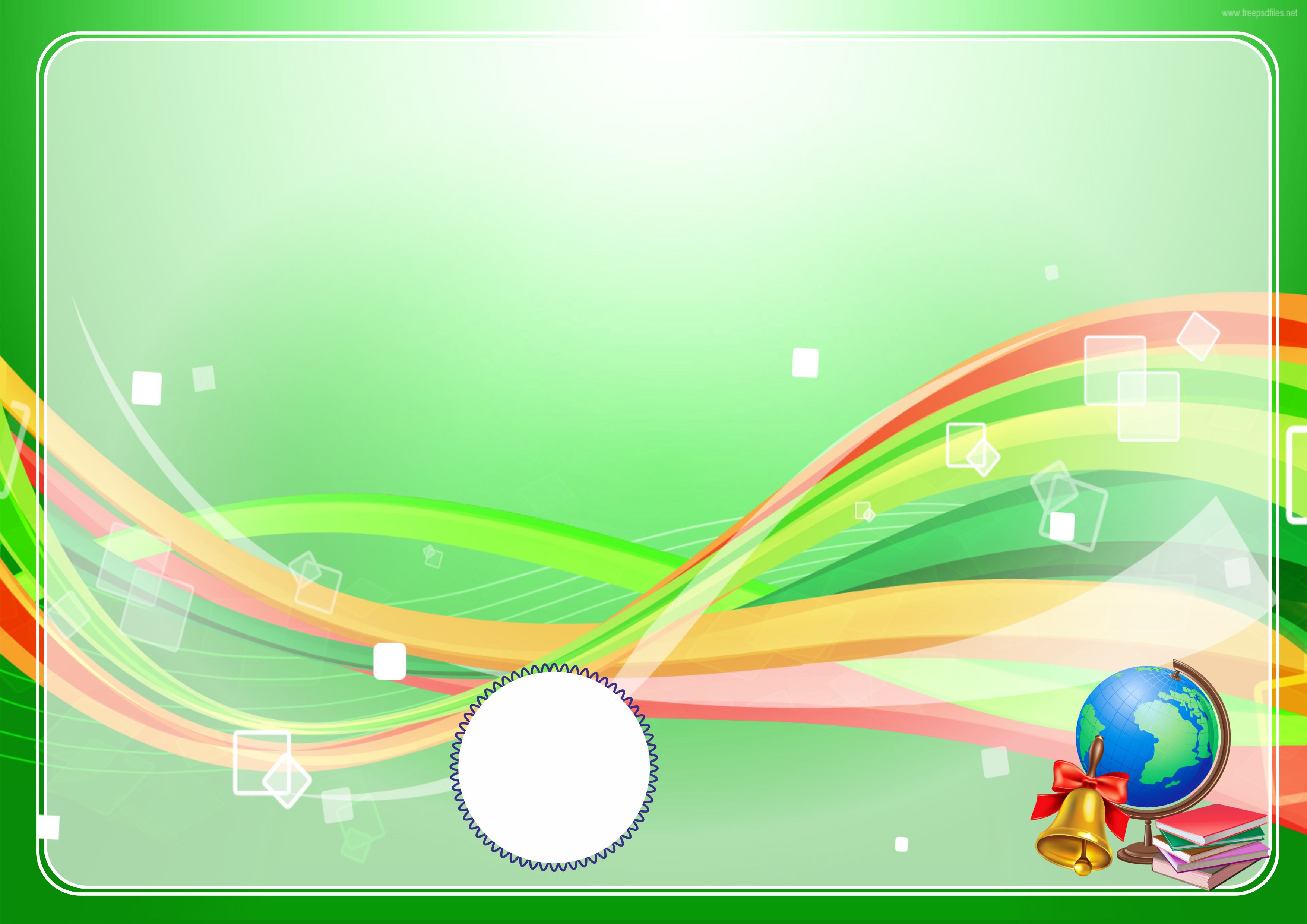 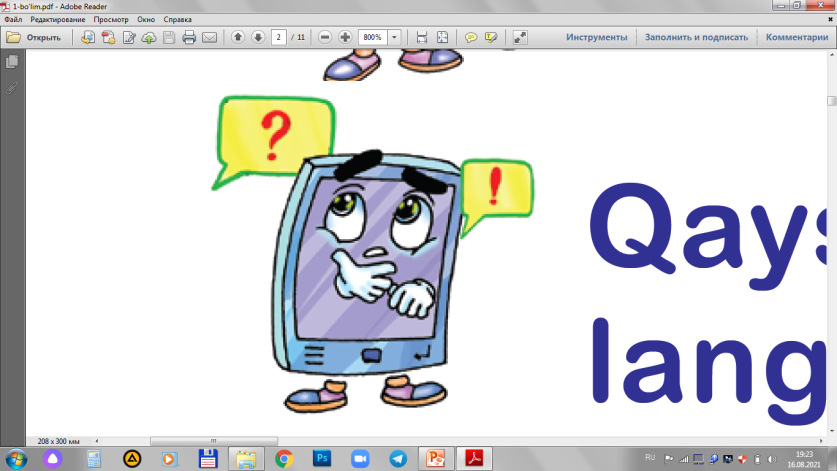 Savollarga javob bering.
5
Podshoh dehqon yigitni nima uchun taqdirladi?
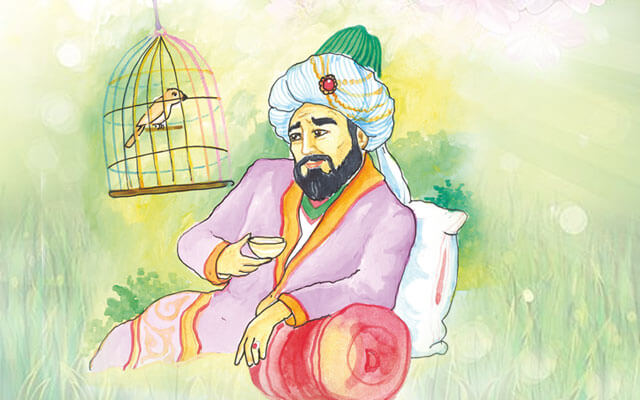 „Yomonlik“ deyishi bilan negadir qalbim muzlab ketgandek bo‘ldi. Yaxshilik degan so‘zni aytishi bilan qalbimdagi muz erib 
ketgandek bo‘ldi.
Podshoh to‘g‘ri so‘zni, chiroyli so‘zni yoqimli qilib aytgani uchun dehqon yigitni taqdirladi.
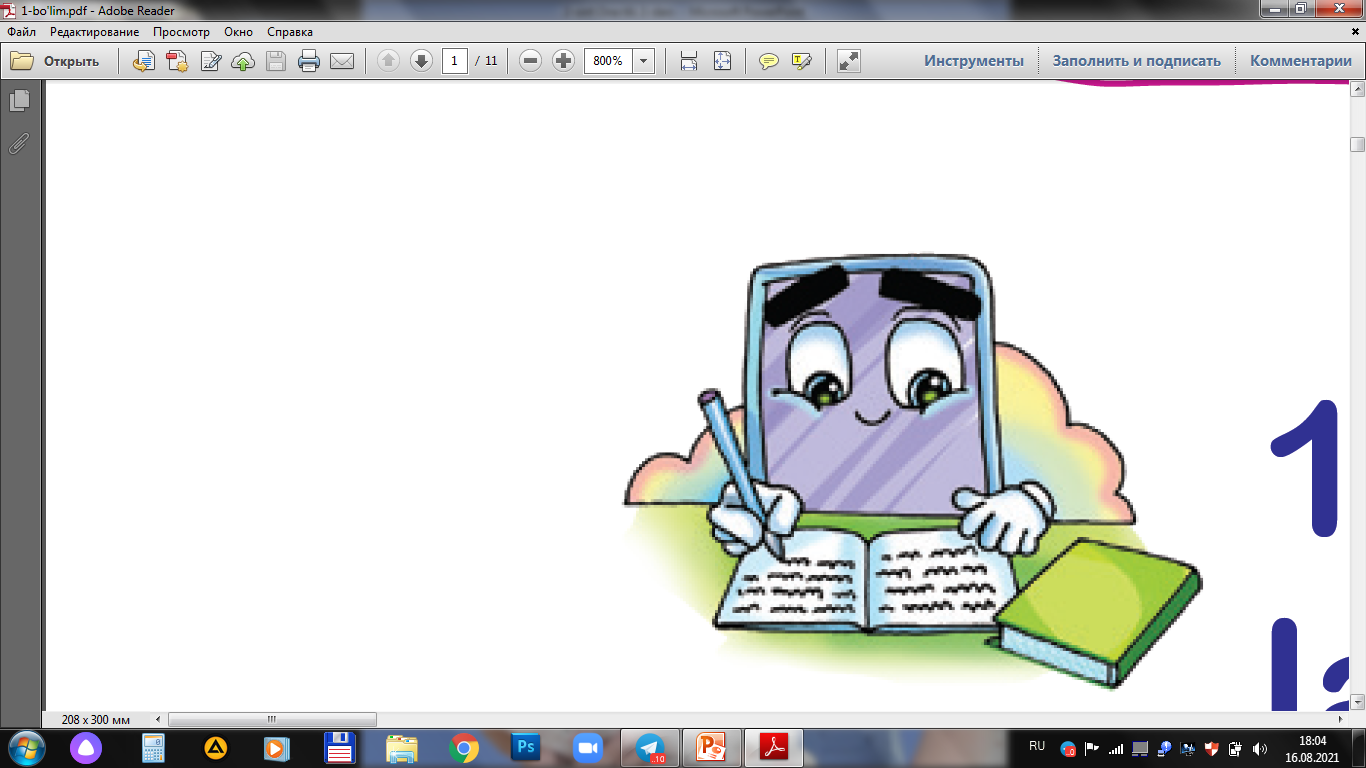 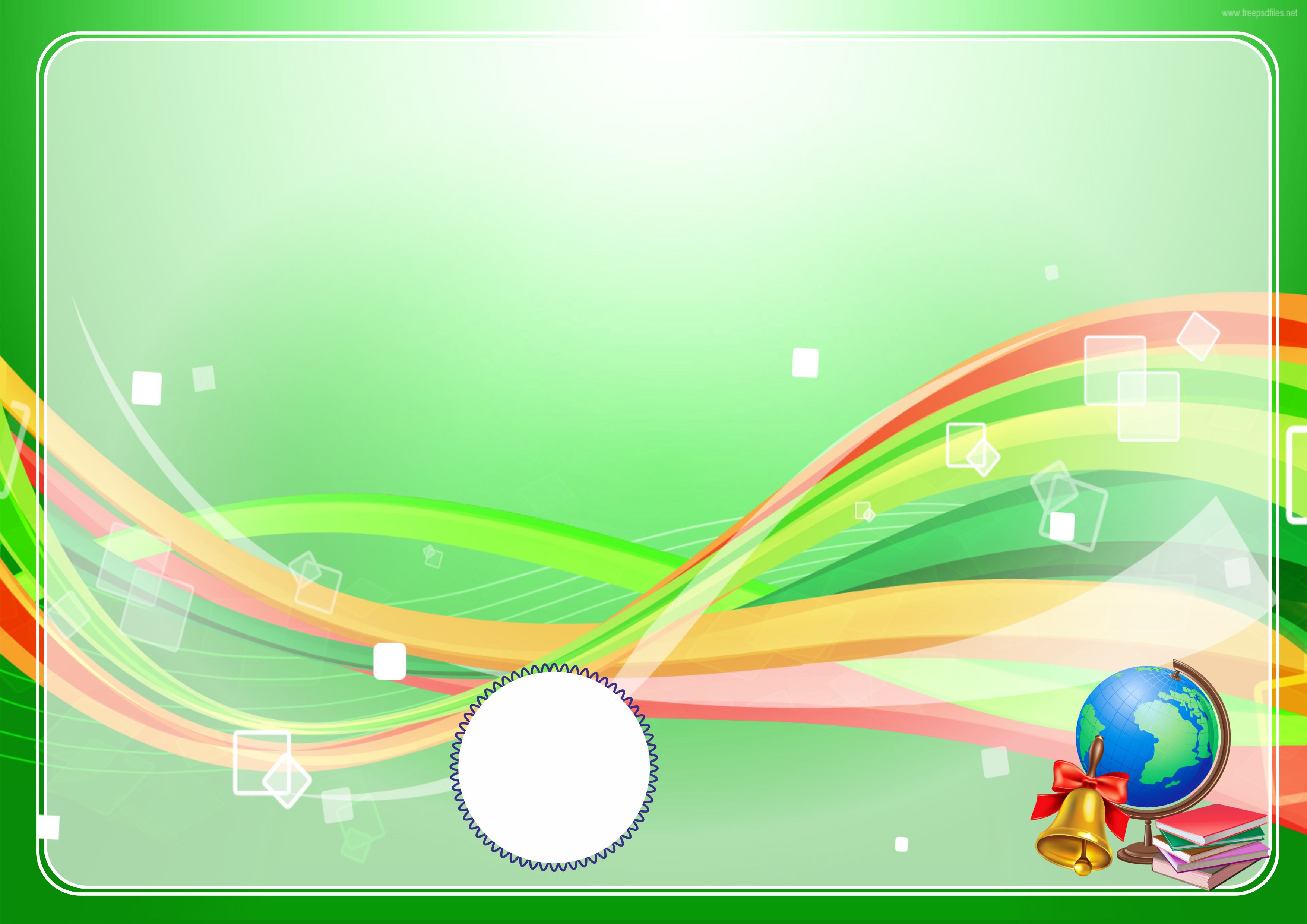 Daftardagi mashqni bajaring.
Quyidagi so ‘zlarga mos keluvchi ma’noni 
topib, moslashtiring.
qo‘sh
yuqori nuqta
avj
ikkita
saf
nima
ho‘kiz
qator
ayonlar
ne
amaldorlar
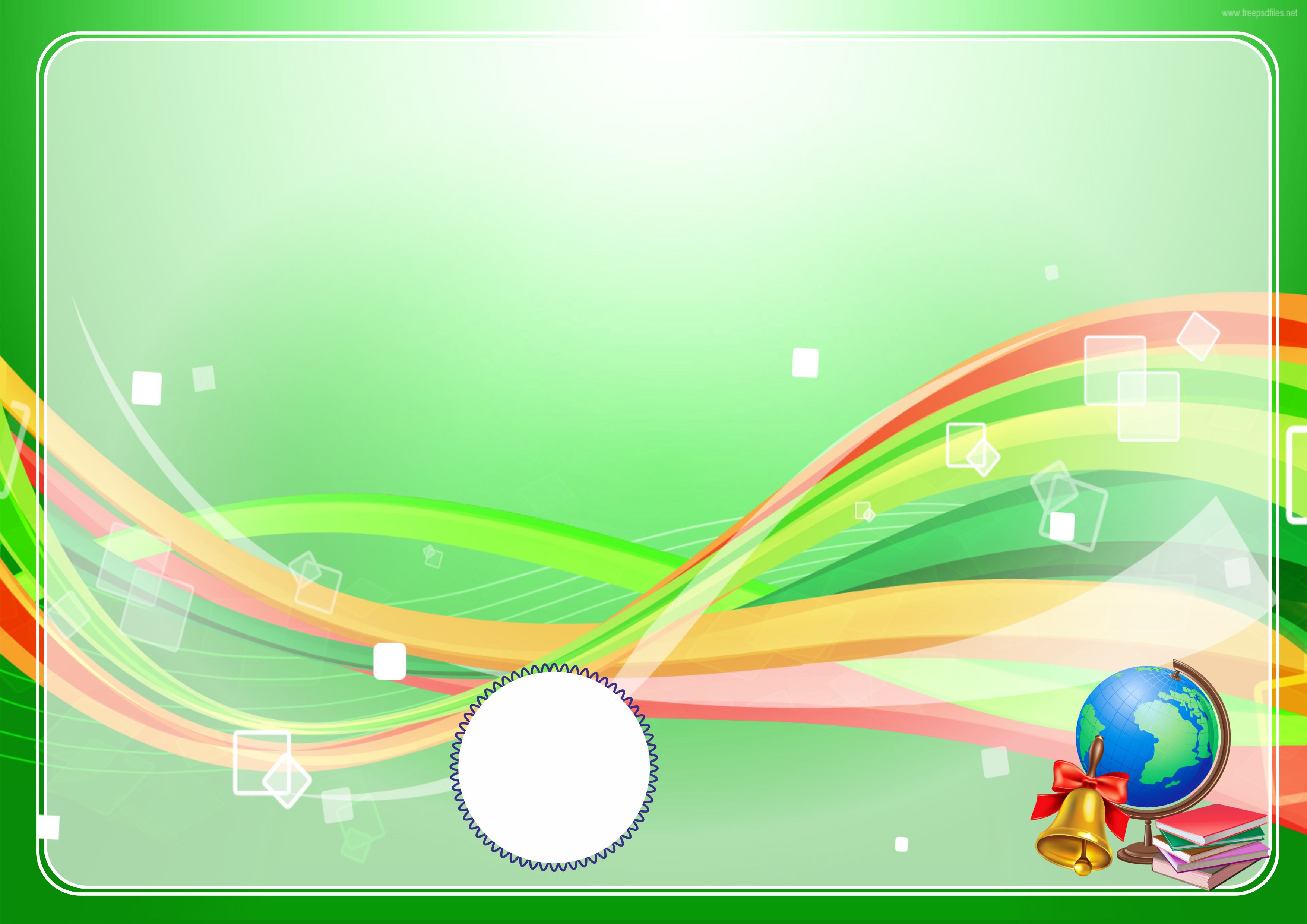 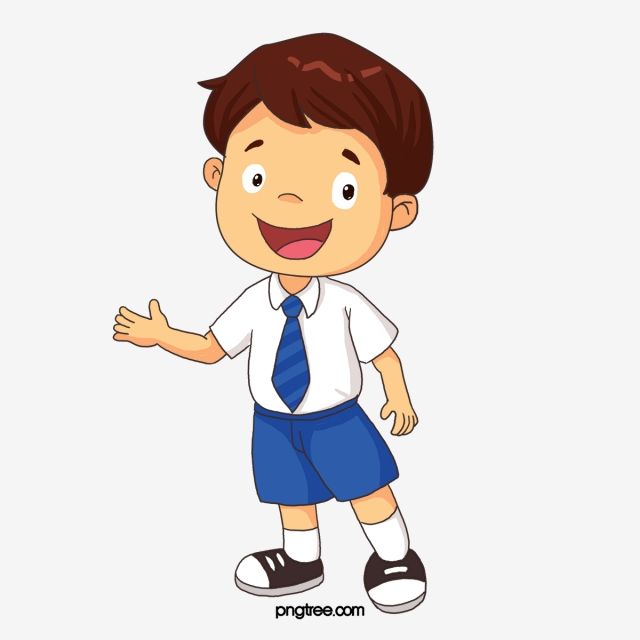 Bugungi dars haqida 
oila a’zolaringiz bilan suhbatlashing.
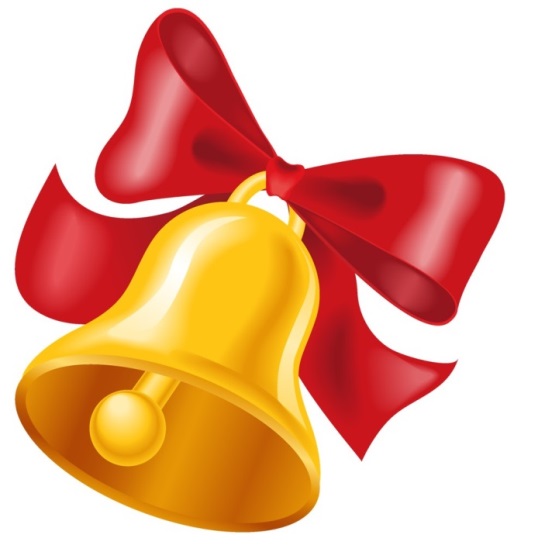